Декада химии 2019
Жизнь и деятельность Д.И.Менделеева
Выполнила Жигалова Дарья, обучающаяся 9Г класса МАОУ СОШ №26
Руководитель: Алексеева Лариса Александровна, учитель химии
Содержание:

Д.И.Менделеев в истории  мировой науки.
Откуда берутся гении? 
Студенческие годы.
В расцвете творческих сил. 
В память о великом ученом.
 Источники информации.
В истории мировой науки запечатлены имена прославленных ученых, чьи открытия способствовали прогрессу наших знаний о природе, овладению ее тайнами, использованию на благо человечества. Среди них имя Д.И.Менделеева по праву занимает одно из первых мест.
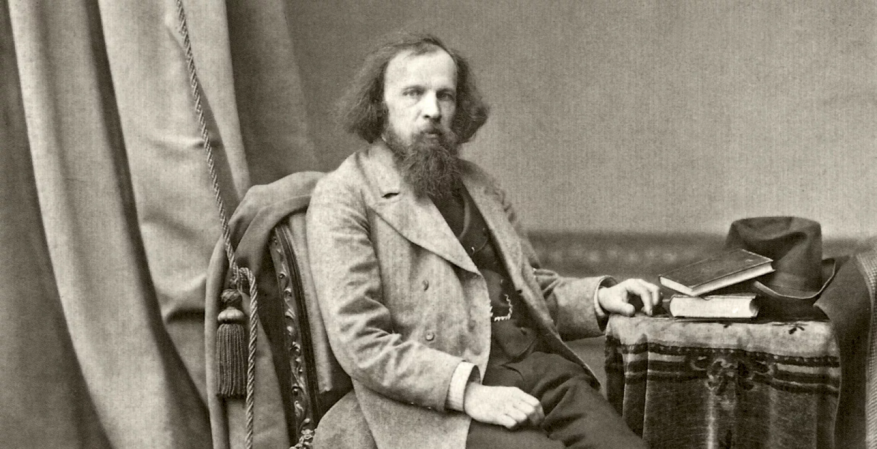 Откуда берутся гении?
Дмитрий Иванович Менделеев родился 27 января (8 февраля) 1834 года в г.Тобольске.
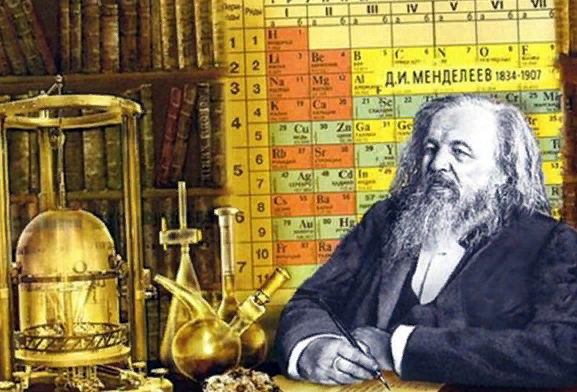 Родители Д.И.Менделеева
Отец – Иван Павлович Менделеев, в 1807 году закончил Главный педагогический институт в г. Петербурге и был направлен в Тобольск преподавателем философии, политэкономии и изящных искусств.
Мать – Мария Дмитриевна Менделеева (урожденная Корнильева), отец которой был не только владельцем первых в Сибири бумажной и хрустальной фабрик, но и одной из лучших библиотек.
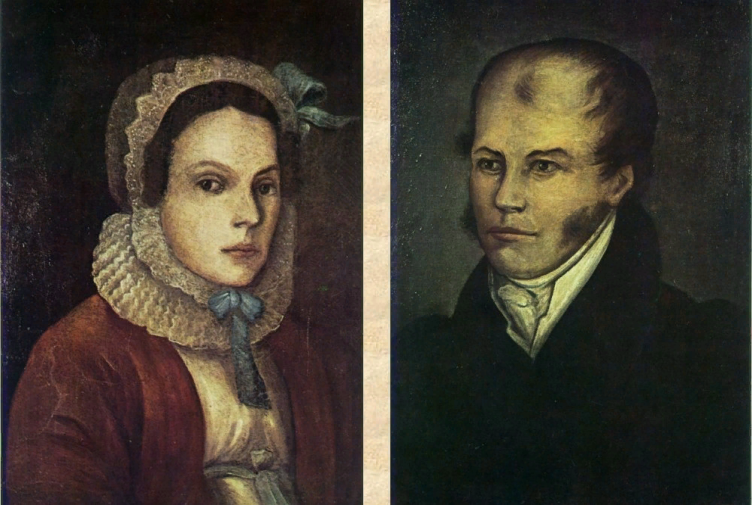 Студенческие годы
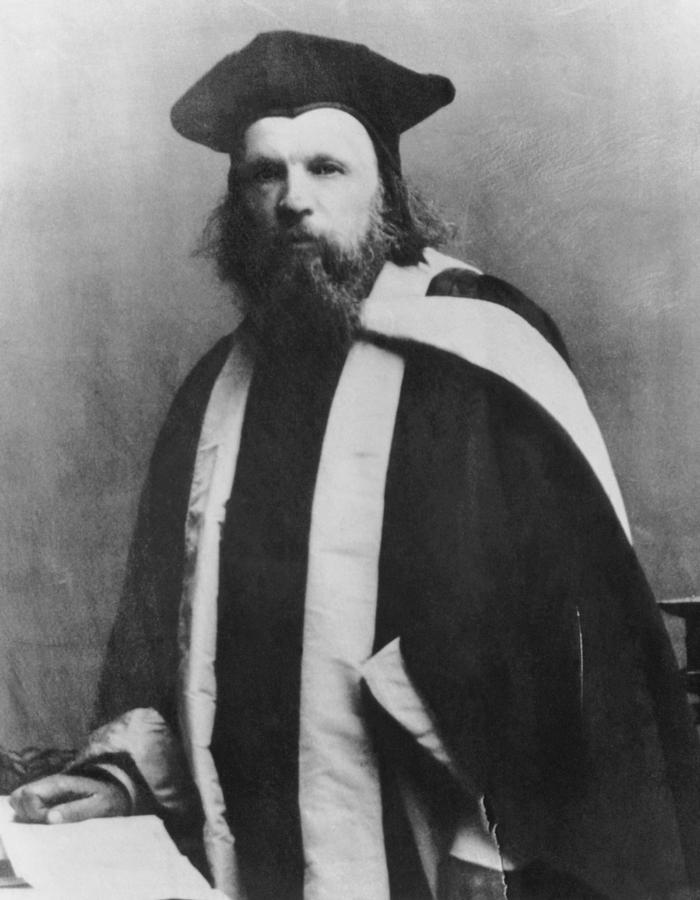 После окончания в 1849 году Тобольской гимназии поступил в Главный педагогический институт в г. Петербурге и в 1855 году закончил его с золотой медалью.
Учеба в   педагогическом институте
Больше всего Д.И.Менделеев работал в химических лабораториях под руководством профессора А.А.Воскресенского. «…Мы в лаборатории часто слышали его любимую поговорку: «Не боги горшки обжигают и кирпичи делают», поэтому в лабораториях Воскресенского не боялись приложить руки к делу науки» (Д.И.Менделеев)
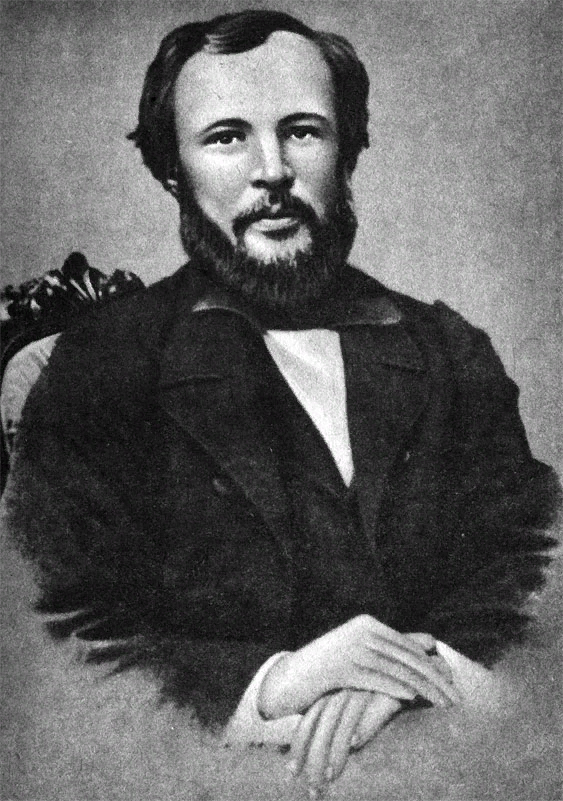 В расцвете творческих сил
В 1861 году профессор А.А.Воскресенский рекомендует Д.И.Менделеева на свое место на кафедре химии в Инженерной академии. Первым блестящим результатом трудов Д.И.Менделеева стал учебник «Органическая химия». «…Его превосходный по ясности и простоте учебник не имел себе подобного в европейской литературе» (К.А.Тимирязев).
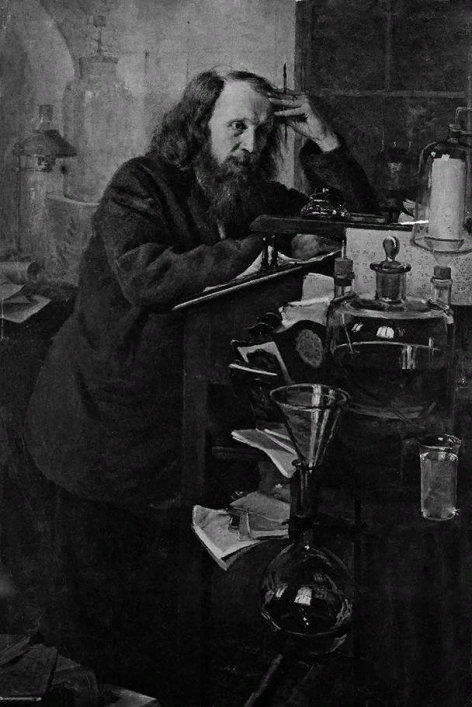 13 марта 1869 года великая таблица появилась на свет
Периодическая система - чуть ли не единственное крупнейшее открытие в истории науки, которое не претерпело абсолютно никаких изменений. С момента открытия она получала только новые подтверждения. «По-видимости, периодическому закону будущее не грозит разрушением, а только надстройки и развитие обещает…» (Д.И.Менделеев, 10 июля 1905 года)
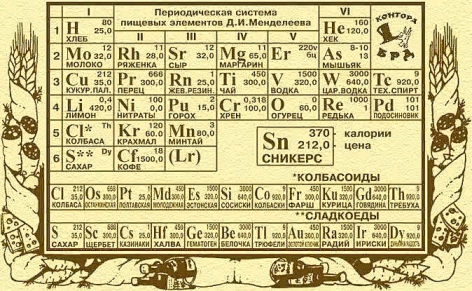 Научная деятельность
Научная деятельность Д.И.Менделеева обширна и многогранна: более 500 фундаментальных работ по химии, физике, метрологии, воздухоплаванию, сельскому хозяйству, экономике, просвещению.
 «Сам удивляюсь, чего только я не делывал на своей научной жизни. И сделано, думаю, недурно» (1899г)
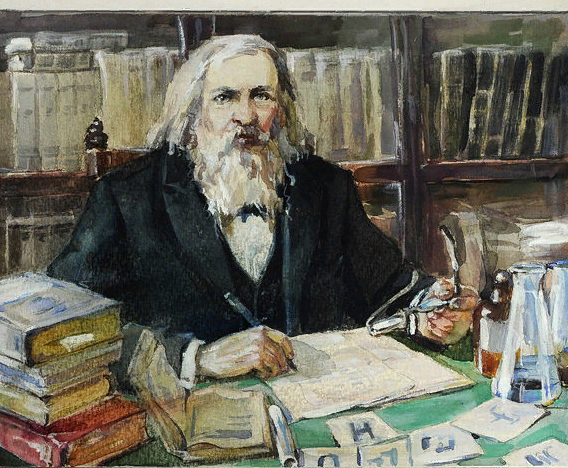 «…Он не прощался ни с кем и ничего не говорил о смерти, хотя вообще не боялся ее и в последние годы часто писал и говорил о своей кончине и делал предсмертные распоряжения своей жене и детям».
 В 5 часов 20 минут 20 января (2 февраля) 1907 года Дмитрий Иванович Менделеев скончался. Похоронен на Волковском кладбище в Петербурге недалеко от могил своей матери и сына Владимира
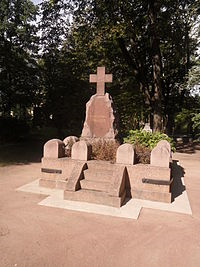 В память о великом ученом
В его честь назван элемент №101 – менделеевий (открыт в 1955 году в США группой ученых Г.Сиборг, С.Томпсон, А.Гиосо, К.Стрит Дж.) Минерал менделеевит Российская Академия наук учредила премию и Золотую медаль имени Д.И.Менделеева за лучшие работы по химии и химической технологии.
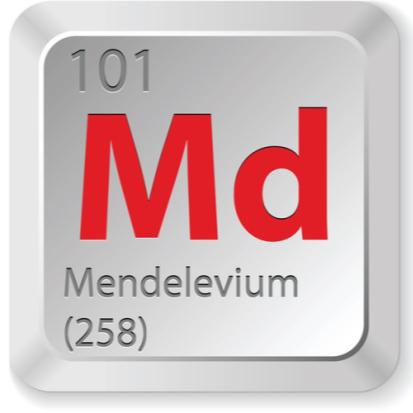 Источники информации
Волков В.А., Кузнецова Г.И. Химики: Биографический справочник – Киев, 1994
 Крицман В.А. Книга для чтения по неорганической химии.
 Пособие для учащихся – М.: Просвещение, 1993 Макареня А.А., Рысев Ю.В.
 Люди науки: Д.И.Менделеев.
 Книга для учащихся 8-9
 http//www.yandex.ru